網上通訊的安全措施
(高中) 資訊及通訊科技科 > 資訊及通訊科技對社會的影響 > 網上威脅及保安
(初中) 資訊和通訊科技知識範圍 > E1 電腦網絡
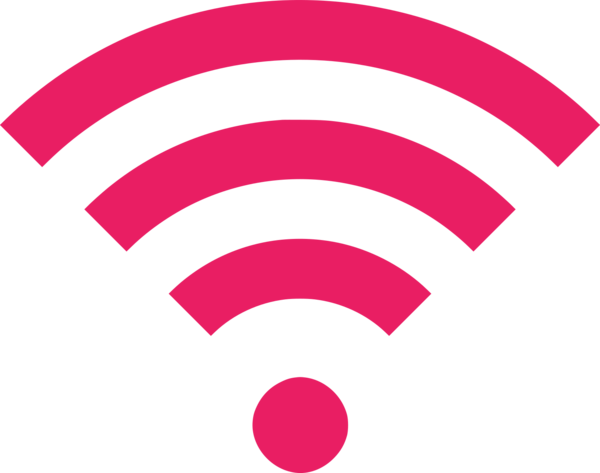 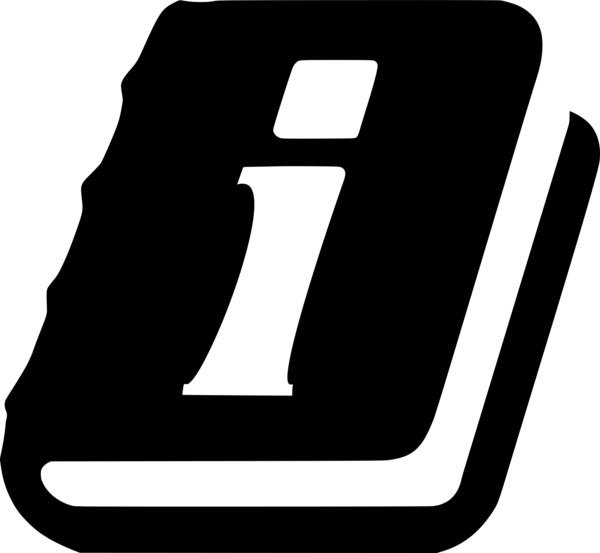 安全網上通訊的重要性
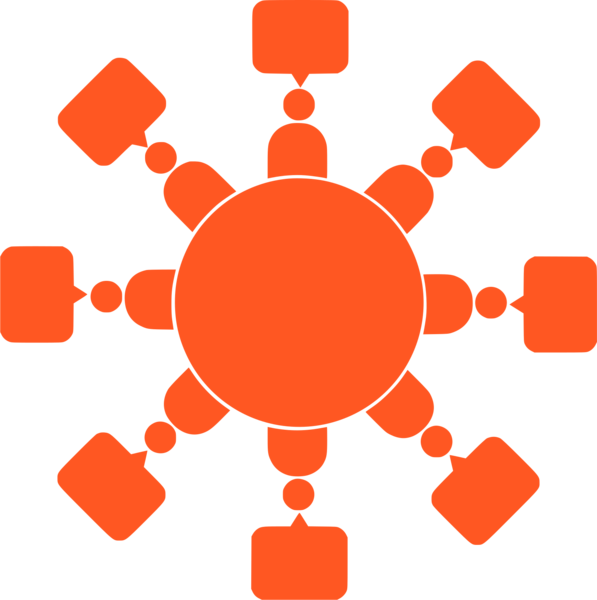 防止個人資料外洩
防止身份被盜用
防止網絡、裝置和軟件被入侵
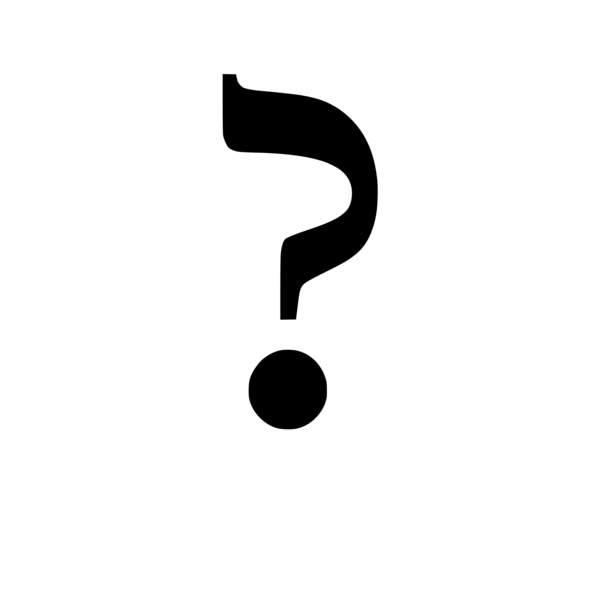 2
網上通訊的安全措施
通訊裝置
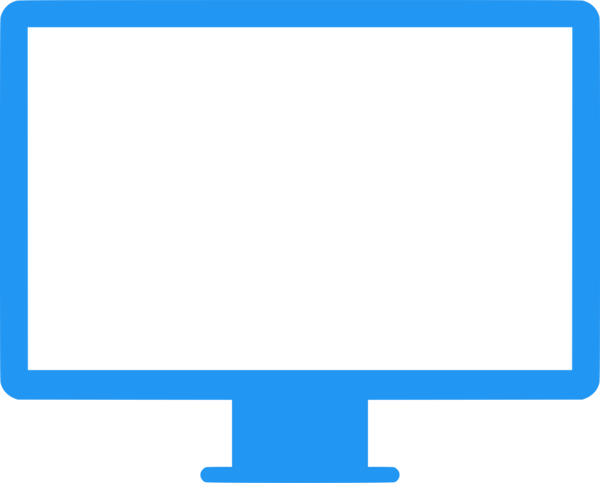 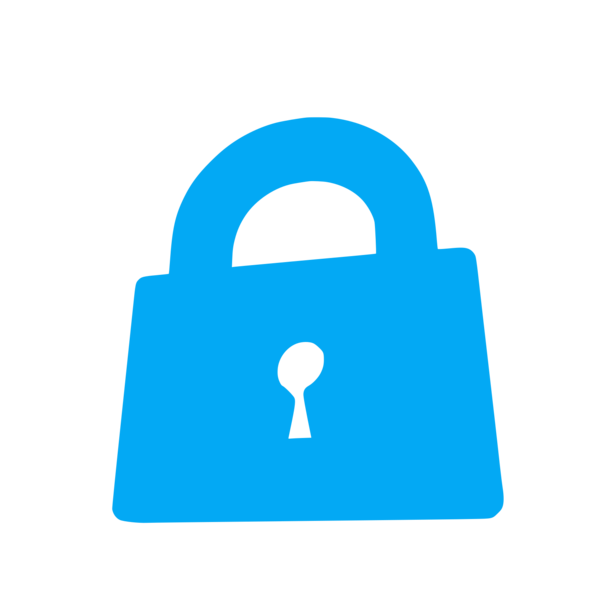 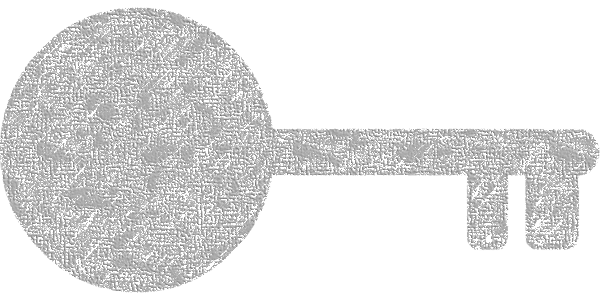 避免使用公眾電腦
公用電腦是指在公眾地方的各式各樣的電腦設施。在香港提供公用電腦使用的地方包括圖書館，咖啡室，餐廳或政府營辦的設施。
由於每天有許多人使用公用電腦，所以，使用者必須留意在使用上可構成的保安問題。
使用公眾電腦潛在的保安風險
公用電腦附近可能裝有網上攝影機或旁人偷取你的帳號及密碼。
公用電腦附近可能有竊聽者經無線網絡偷取你的密碼以及閱讀你的私人電郵。
參考-資訊保安自衞術 
https://www.infosec.gov.hk/tc_chi/yourself/use.html
3
網上通訊的安全措施
通訊裝置
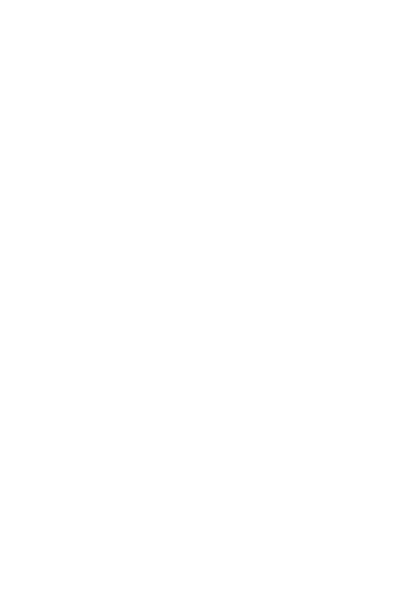 XXX
XXX
XXX
使用公眾電腦的保安貼士 (1)
留意你的個人財物，以及四周有沒有人注視著你。
如必須使用公用電腦，亦應審慎選擇可靠的提供機構，以免誤用已安裝了間諜軟件或鍵盤側錄程式的軟件的電腦。
必要時可考慮使用網上免費的病毒掃瞄服務，把公用電腦掃瞄後才使用。
每次使用公用電腦後須刪除所有歷程記綠、cookies、臨時的檔案、你的資料檔、帳號和密碼等。
在上網前，請先考慮檢查及為瀏覽器作出適當的設定。
參考-資訊保安自衞術 
https://www.infosec.gov.hk/tc_chi/yourself/use.html
4
網上通訊的安全措施
通訊裝置
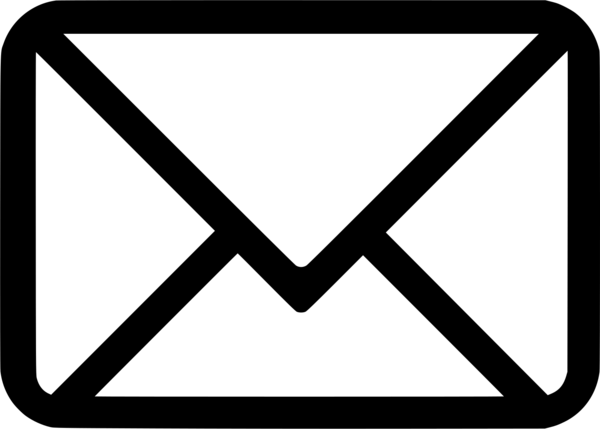 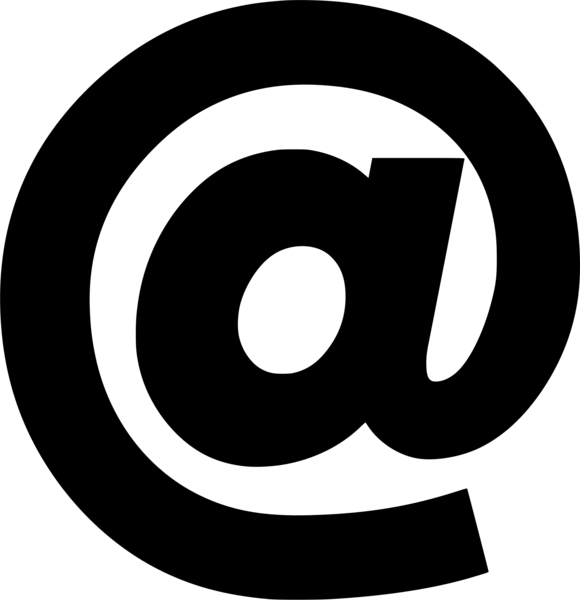 使用公眾電腦的保安貼士 (2)
避免在公用電腦進行涉及敏感性資料的活動，例如網上購物，股票交易或網上銀行服務等。因為這些活動可能需要透露你的密碼及個人資料例如銀行帳號或信用卡號碼。
如使用網上電郵帳戶例如Gmail閱讀電郵時，必須確定該網頁是安全的連結。
選擇信譽良好的地方使用公眾電腦。一些地方的公用電腦可能在每一個用戶使用後就會徹底清洗硬碟及重新安裝作業系統。
當你回到家裏或安全地方時，更改你在公用電腦所使用的帳號／密碼。
參考-資訊保安自衞術 
https://www.infosec.gov.hk/tc_chi/yourself/use.html
5
網上通訊的安全措施
通訊網絡
避免使用公共網絡
很多本地及海外公眾場所（例如商場、咖啡店、酒店、機場或政府場地等）都會提供免費Wi-Fi上網設施。用戶使用Wi-Fi服務時，須注意相關保安風險。
使用公共網絡潛在的保安風險
經Wi-Fi通訊傳送的訊息可能被截取。
不小心將流動裝置連接至黑客裝設或被黑客入侵的Wi-Fi網絡，用戶可能因而按下連接至欺詐或附有惡意程式網站的連結，導致帳戶、個人資料外泄，或流動裝置被惡意軟件感染等。
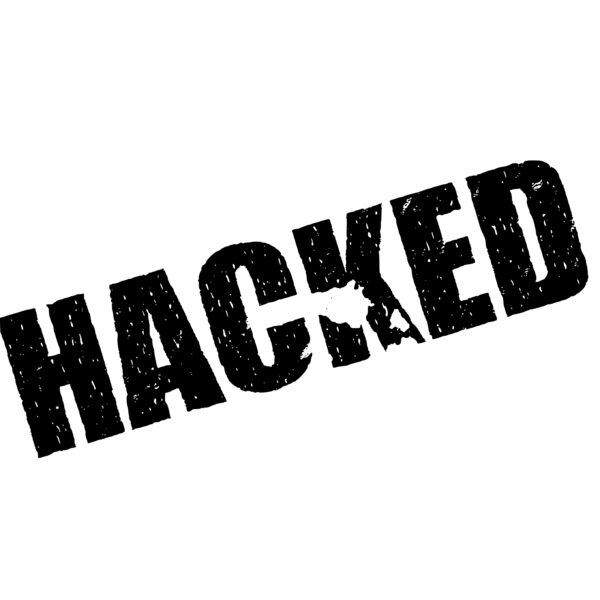 參考-資訊保安自衞術 
https://www.infosec.gov.hk/tc_chi/yourself/use.html
6
網上通訊的安全措施
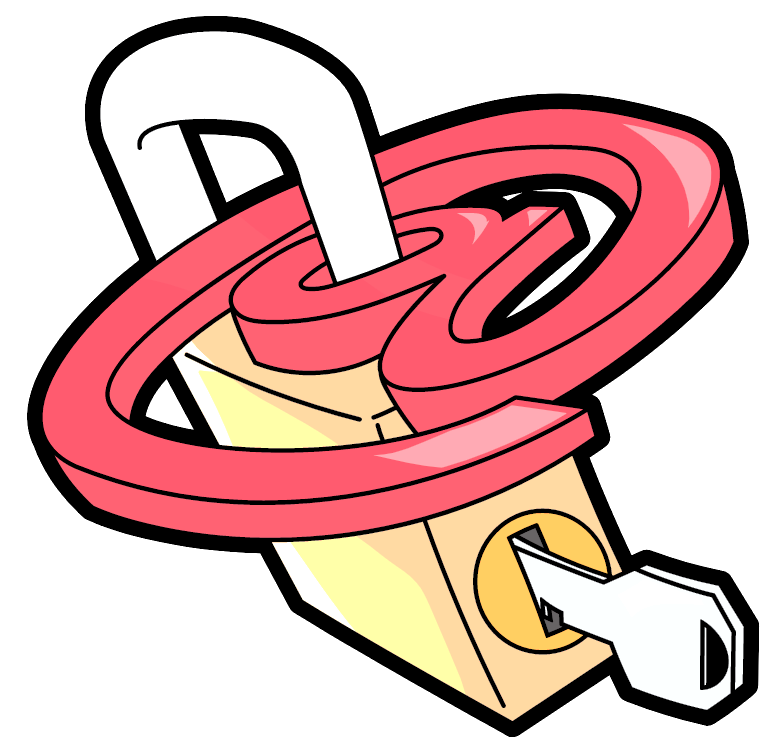 通訊網絡
使用公共網絡潛在的安全貼士
小心核實所選用網絡的服務設定識別碼(Service Set Identifier (SSID))，不要使用來歷不明或可疑的Wi-Fi網絡。
採用現行的Wi-Fi通訊加密標準（如有的話），並避免使用有線等效保密規約(WEP)及無線保護接達(WPA)等有潛在保安漏洞的加密標準。
連接公共Wi-Fi時避免使用電子服務（包括社交媒體平台、電子銀行服務等）處理個人或敏感資料。如有需要，應採取適當的加密連接，例如採用保密超文本傳輸規約(HTTPS)或虛擬私有網絡(VPN)等。
避免按下可疑網頁上的任何連結。
停用流動裝置的自動連接功能。當不使用Wi-Fi時，關閉流動裝置的Wi-Fi連接。
參考-資訊保安自衞術 
https://www.infosec.gov.hk/tc_chi/yourself/use.html
7
網上通訊的安全措施
通訊軟件
使用信譽良好的通訊軟件
我們應閱讀及明白使用條款，才決定是否登記及使用免費的通訊軟件。一般而言，登記免費的通訊軟件，需要輸入個人資料，如電郵戶口等，以作身份核証。
使用最新版本軟件，並只在官方網站或官方應用程式商店下載，
保持更新軟件
如軟件提供，使用加密選項進行通訊
不要隨便打開收到的超連結
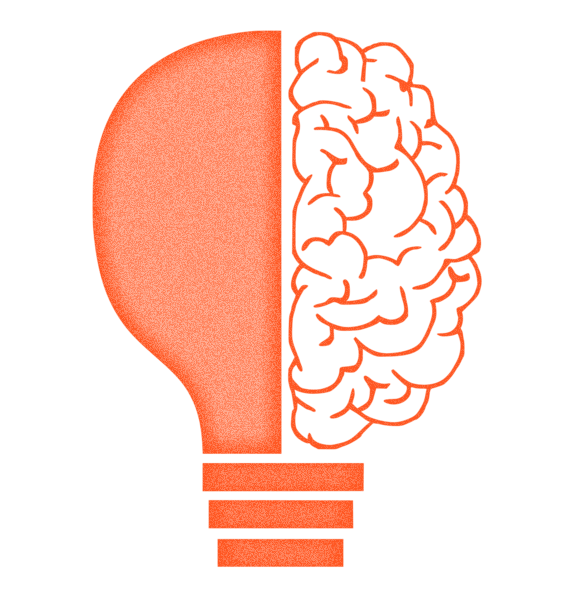 參考-保安博錄
https://www.hkcert.org/my_url/zh/blog/20040201
8
網上通訊的安全措施
共享平台雲端儲存、入門網站、視像會議
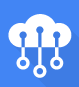 除非檔案用於對公眾發放，否則應該把檔案與指定的人員或群組共享，而非對外公開，例如︰
為共享的檔案、討論區、視像會議群組設密碼保護
列明共享對象的帳戶或用戶群組名稱
無論對內或是對外公開，公開或共享前應小心檢查相關的權限，保護內容私密性及防止非法入侵者，例如︰
雲端儲存︰完全禁止訪客、只可閱讀還是可修改該檔案
入門網站、視像會議︰完全禁止訪客、只可參與還是可加入討論
參考-保安博錄
https://www.hkcert.org/my_url/zh/blog/20040201
9
網上通訊的安全措施
共享平台雲端儲存、入門網站、視像會議
切勿分享機密資訊
使用有意義的顯示名稱，讓主持人/管理員更容易識別參與者
監察平台活動，如會議進程、留言、檔案修改記錄等
(視像會議)小心處理會議錄像以確保安全及保護參與者私隱
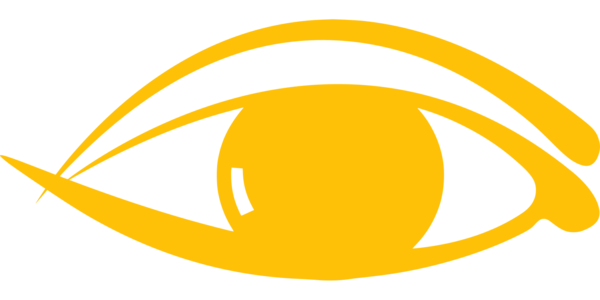 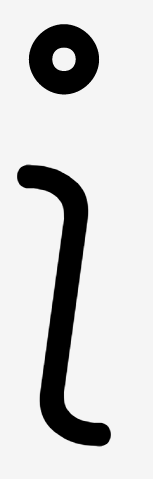 參考-保安博錄
https://www.hkcert.org/my_url/zh/blog/20040201
10
網上通訊的安全措施